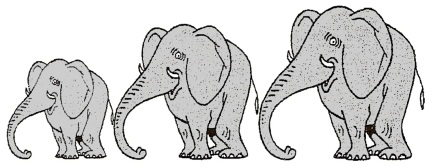 Mathématiques – Calcul mental
Double, triple, quadruple
 Entraînement n° 4
3
2
1
C’est parti !
Opération 1
Quadruple de 
10
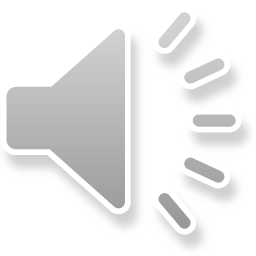 Opération 2
Triple de 
15
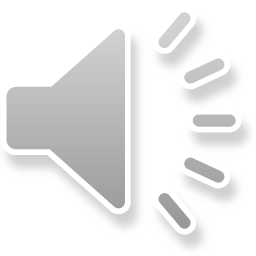 Opération 3
Double de 
18
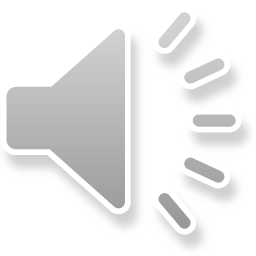 Opération 4
Triple de 
20
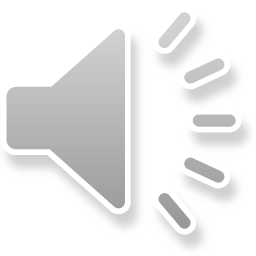 Opération 5
Quadruple de 
8
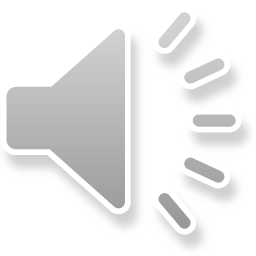 Opération 6
Triple de 
9
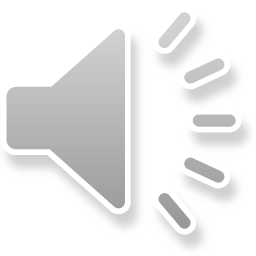 Opération 7
Double de 
26
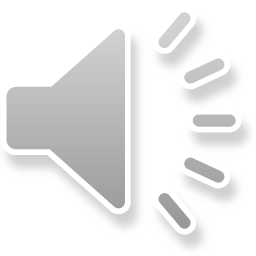 Opération 8
Double de 
33
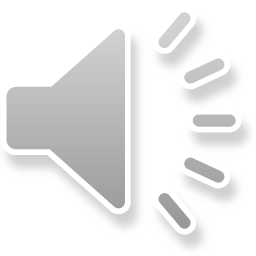 Problème 1
Pour remplir le réservoir d’une 2cv, il faut mettre 25 litres de carburant, alors que pour remplir celui d’une 406, il faut le double.
Combien de litres de carburant contient le réservoir d’une 406 ?
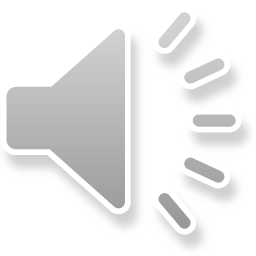 Problème 2
La maîtresse a demandé qu’on écrive au moins 9 lignes en production d’écrit. J’en ai écrit le quadruple.
Combien de lignes, ai-je écrit ?
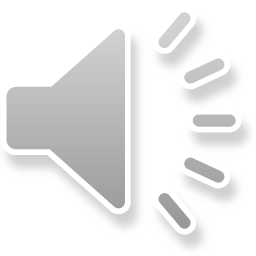 Correction
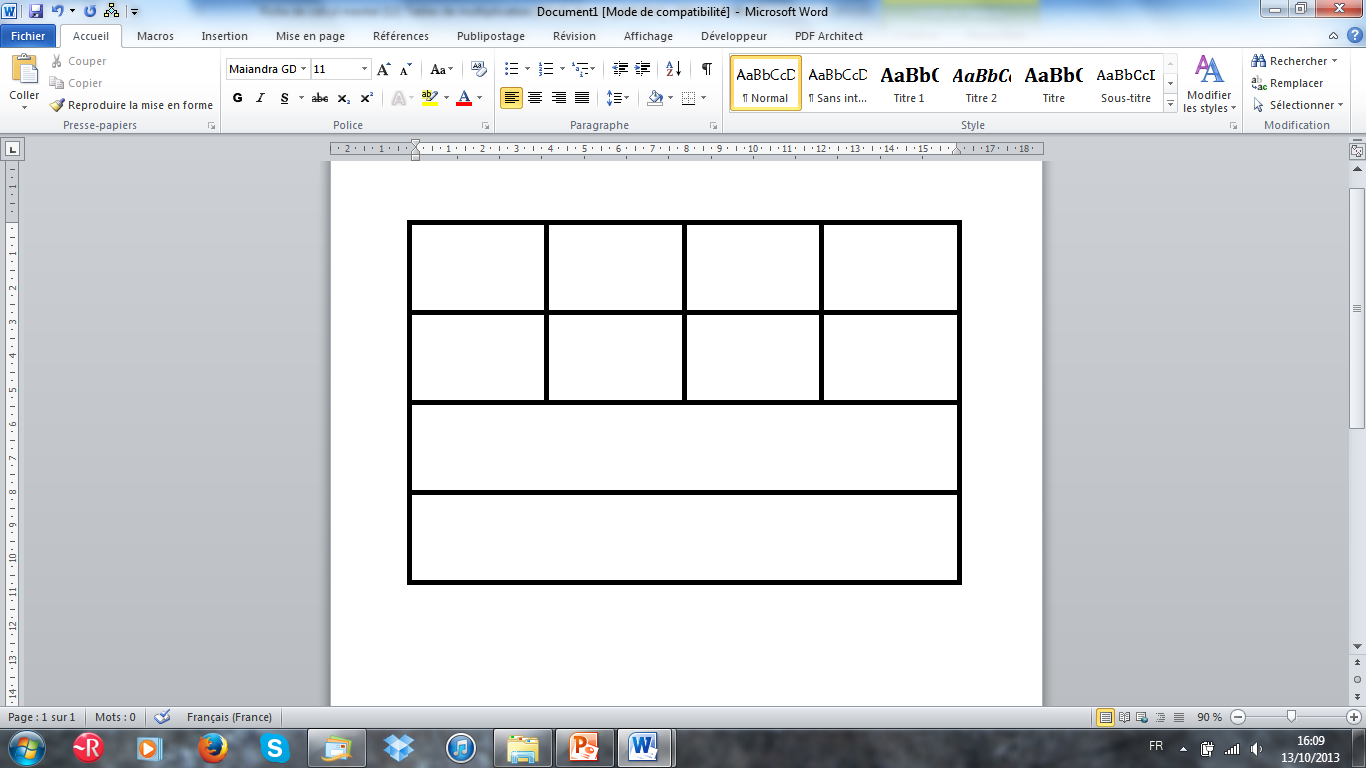 Correction
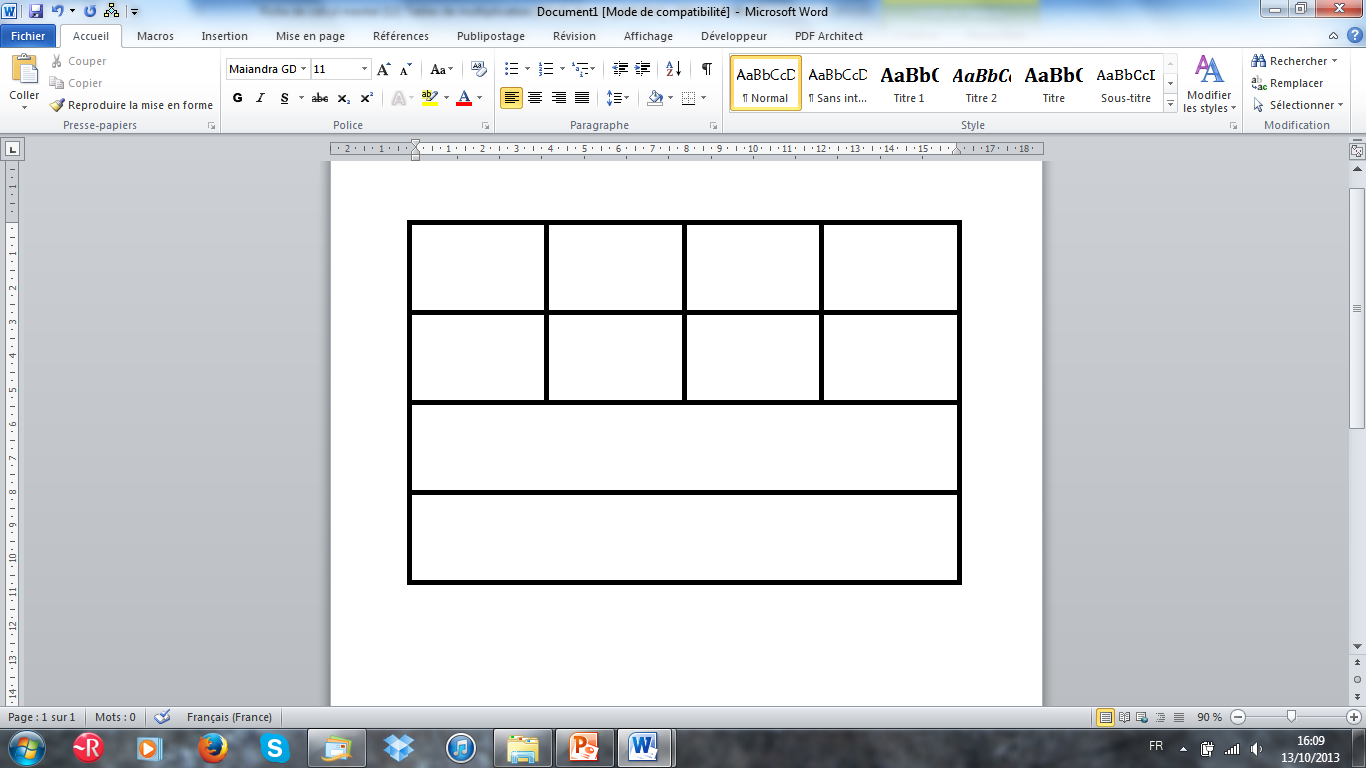 40
60
45
36
27
52
66
32
50 litres
36 lignes